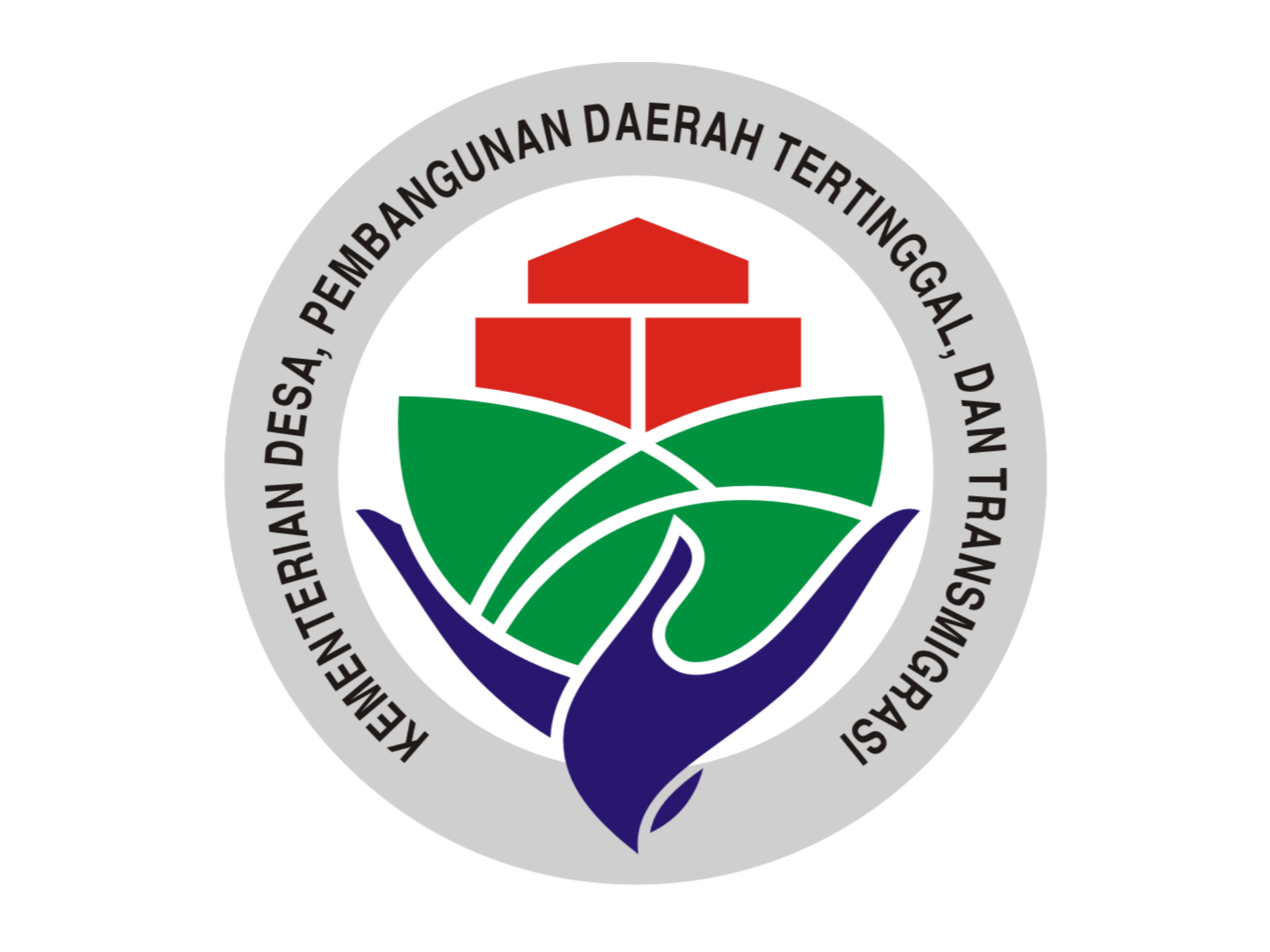 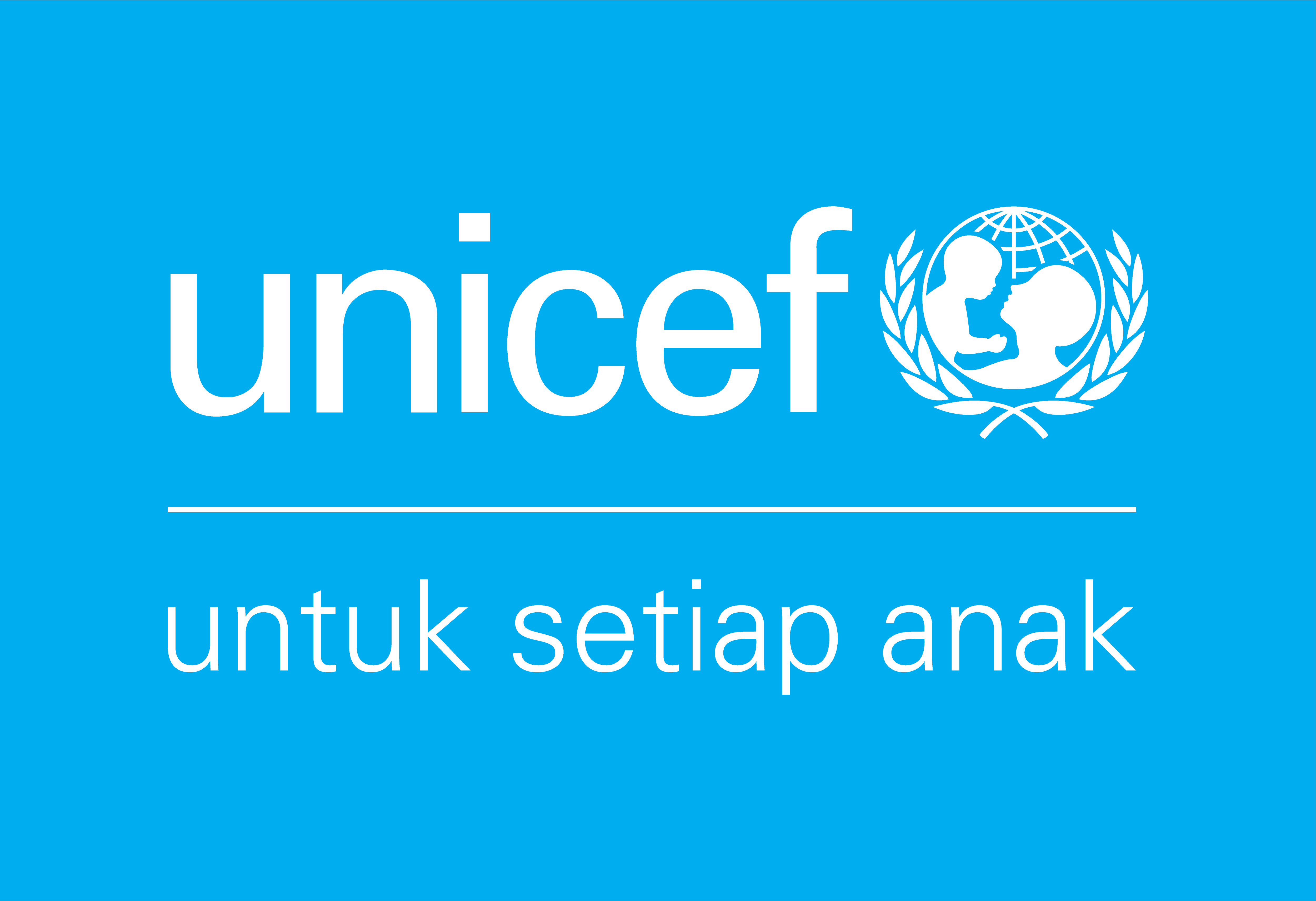 Pengetahuan Teknis Aplikasi SIPBM ATS
UNICEF
SIPBM ATS
Hal-Hal Yang Harus Diperhatikan
Alamat Server Pelatihan :
 	https://sipbm-digital.kemendesa.go.id
Alamat Server pendataan :
	https://sipbm-ats.kemendesa.go.id
Portal SIPBM
	 https://sipbm.kemendesa.go.id
Akun Administrator Kabupaten (kb_) dibuat oleh pemerintah Pusat,  untuk permohonannya bisa dilakukan via Surat
Akun Administrator Kabupaten (kb_) tidak boleh membuat akun Tipe pendata/verifikator hanya membuat akun administrator Desa saja
Hal-Hal Yang Harus Diperhatikan
Sebelum membuat akun pendata(p_)/(v_) verifikator administrator Desa  harus memasukan target KK yang akan di data
Akun Pendata/Verifikator hanya dapat dibuatkan oleh Administrator Desa
Sebelum mendata pastikan alamat server pendataan sudah tepat
1 (satu) akun Pendata hanya bisa digunakan untuk 1 (satu) HP android
Informasi akun Pengguna kolom yang boleh di perbaharui hanya kolom Nama Lengkap untuk memudahkan identifikasi
Hal-Hal Yang Harus Diperhatikan
Akun verifikator aturan default nya tidak bisa melakukan pembaharuan Data harus dilakukan pengaturan hak akses Kembali dengan cara mencentang kolom pendata pada halaman detail pengguna
Error access violation bukan aplikasi yang bermasalah tetapi menandakan bahwa ID Pengguna yang digunakan tidak dapat melakukan proses pembaharuan atau hapus data jadi harus dilakukan pembaharuan hak akses pengguna. Centang kolom pendata untuk bisa merubah data
Hal-Hal Yang Harus Diperhatikan
Jika pendata akan mengganti HP harus melakukan sinkronisasi dahulu jika masih ada data dilokal
Rangkuman Hasil Monitoring
Rangkuman Hasil Monitoring
Rangkuman Hasil Monitoring
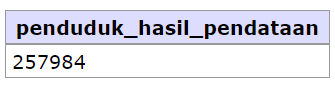 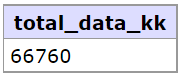 *) Hasil Pendataan Semua Status
Aplikasi SIPBM ATS
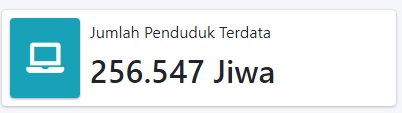 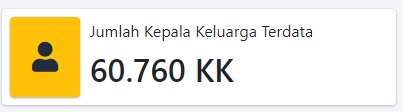 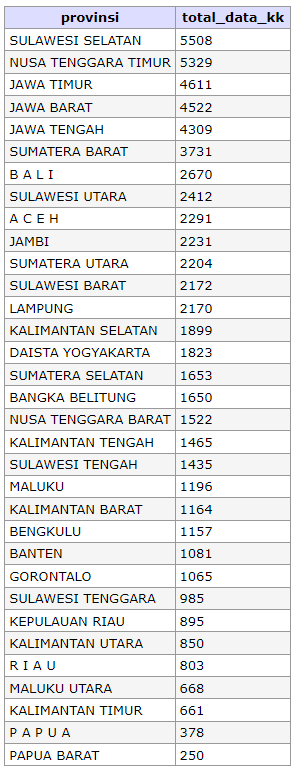 Rangkuman Hasil Monitoring
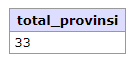 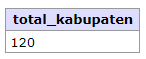 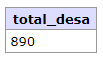 Rangkuman Hasil Monitoring
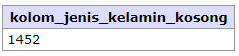 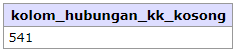 *) Hasil Pendataan Semua Status
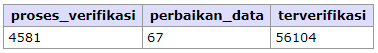 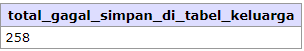 Rangkuman Hasil Monitoring
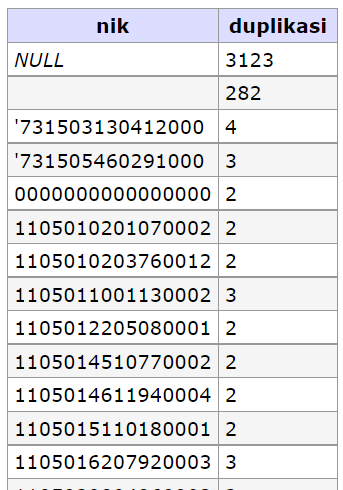 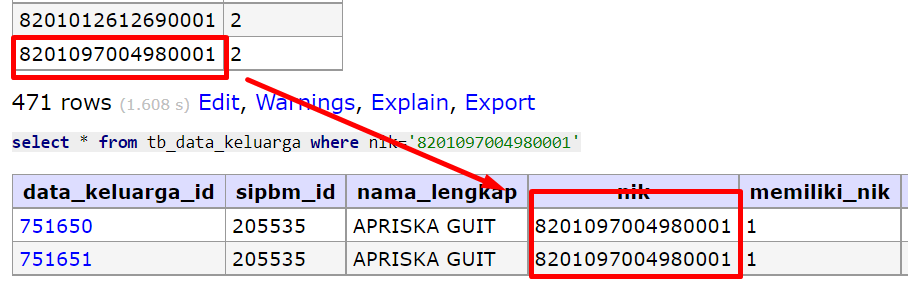 Rangkuman Hasil Monitoring
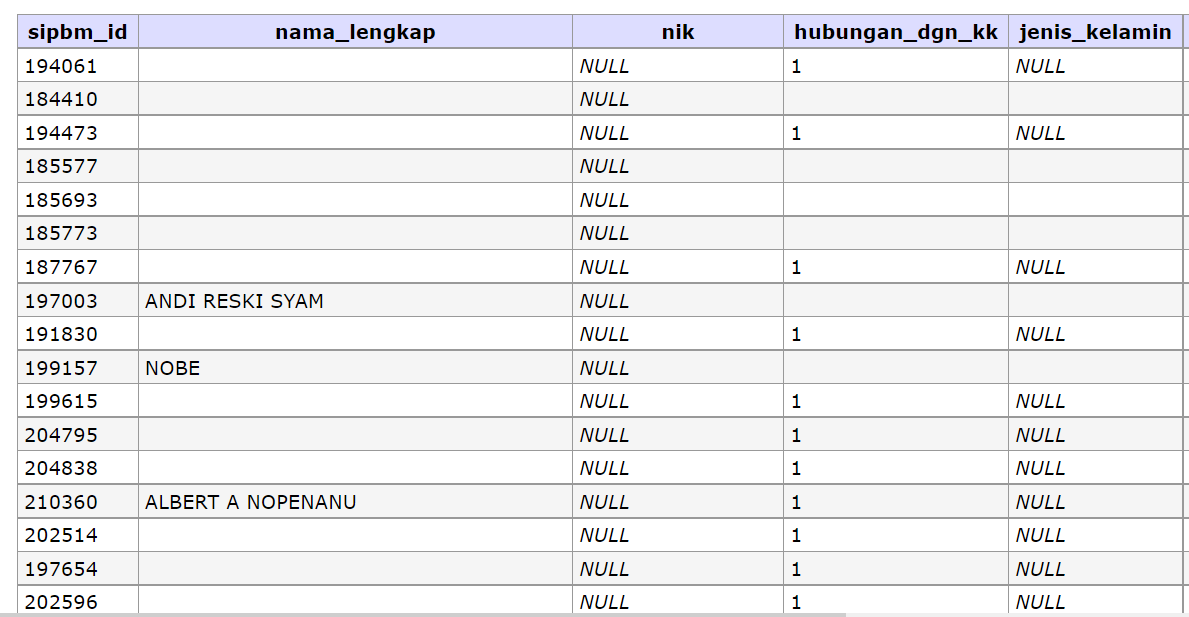 Rangkuman Hasil Monitoring
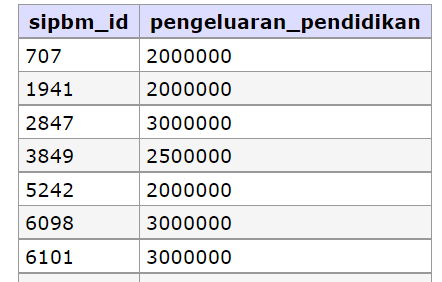 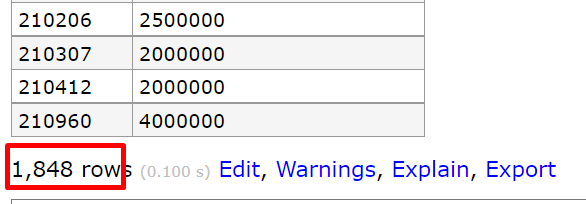 Rangkuman Hasil Monitoring
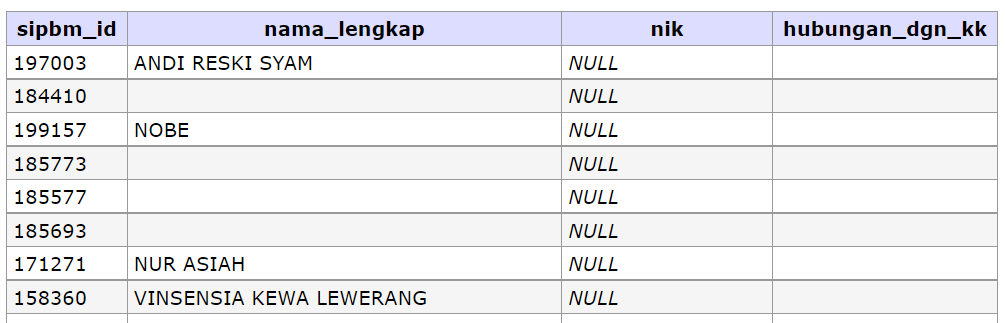 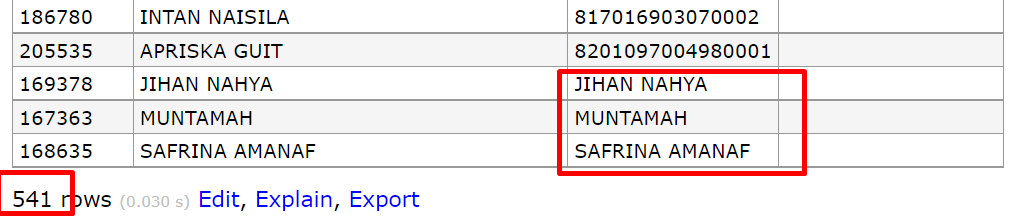 Rangkuman Hasil Monitoring
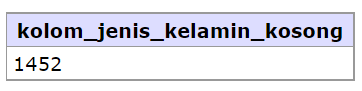 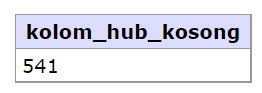 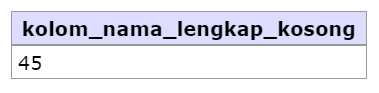 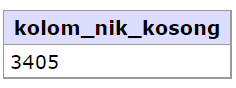 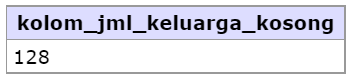 Rangkuman Hasil Monitoring
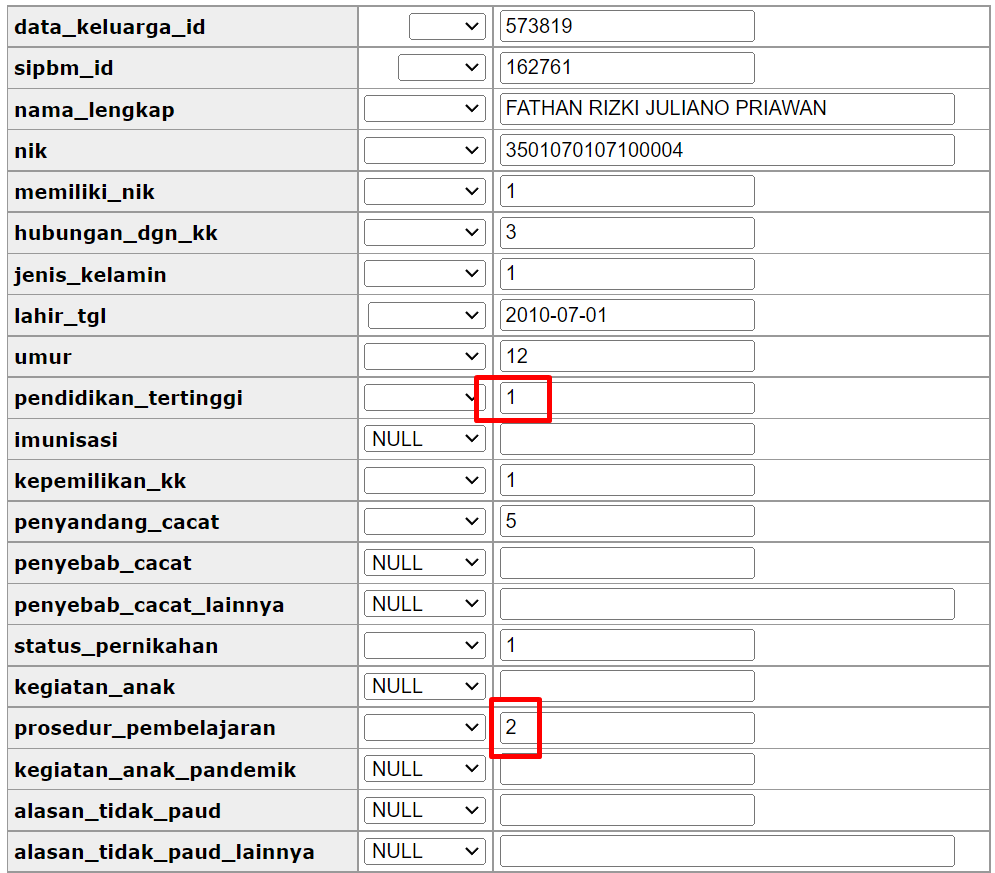 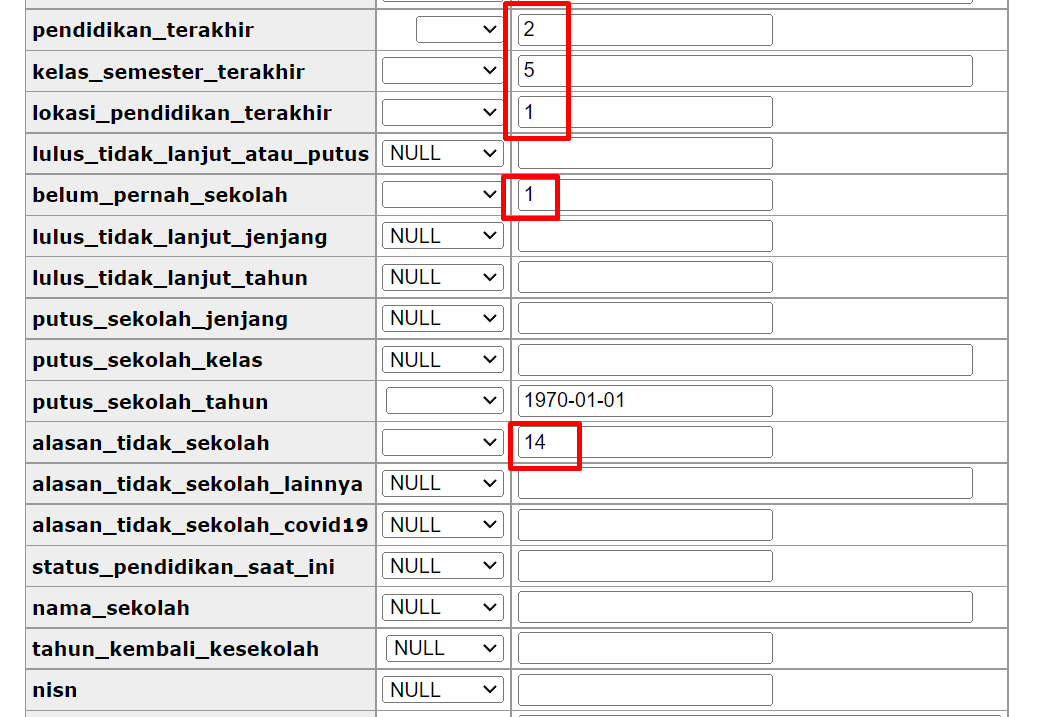 Terima Kasih